MONITORIA 2020 - JENIFER CASTRO
HPE
LEI DE SAY
 E 
KEYNESIANISMO
Aula 3
Lei de Say
Ley de Say
Ponto central: Oferta gera demanda
Produção estimula a economia
Um setor gera a prosperidade do outro
Moeda neutra - Somente função de meio de troca
Ley de Say
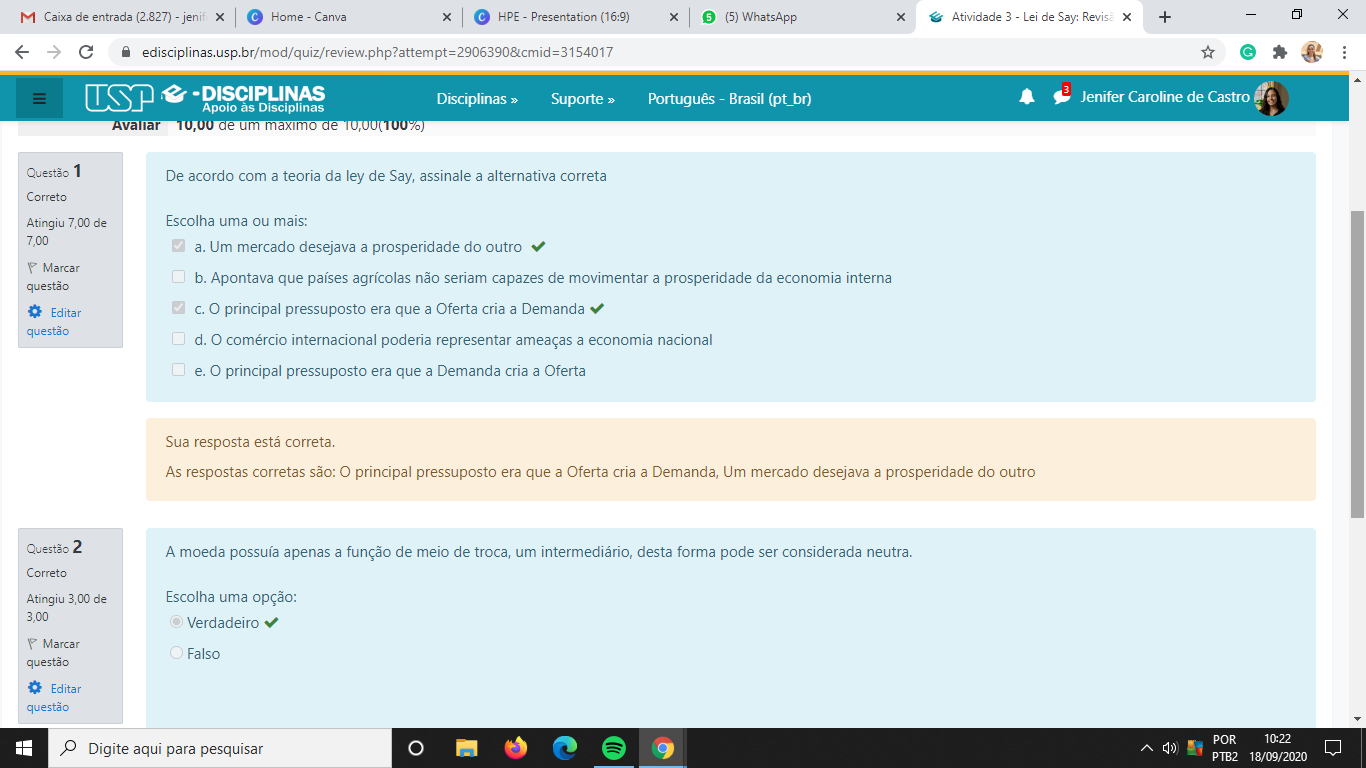 Aula 4
Keynesianismo
Introdução
Séc XX
Antes: Lei de Say
Keynes
Neoclássica, reformulação
Desconstruir formulação da lei de Say
Crítica olhando para o funcionamento da economia
Teoria geral do emprego, do juros e da moeda - Crítica a teoria da produção (parcial)
Críticas a lei de Say
Por que a lei da produção era considerada parcial?
Considerava o equilíbrio somente no Pleno Emprego
Poderia ocorrer antes ou com desemprego - REALIDADE
Teoria clássica - Curva de S e D de salário, desemprego voluntário por não aceitar o salário
Keynes busca entender as causas do desemprego
Neutralidade da Moeda
Antes - Moeda não era incorporada nas explicações das teorias, não era ativa
Keynes - Moeda com função de meio de troca e RESERVA DE VALOR ( Ativa)
Keynes - Moeda influencia a Teoria dos juros
Keynes - Tx de juros não é determinada no mercado de moedas (S e D de Moeda) mas sim pela escolha da liquidez  ( Moeda como reserva de valor : Entesouramento - poupanca, I, especulação)
Críticas a lei de Say
Por que a lei da produção era considerada parcial?
Problemas econômicos analisados somente na esfera microeconômica
Clássicos só viam a escala da firma
Keynes busca entender na escala macroeconômica
Conjunto econômico, sistema econômico
Foco nos fatores que influenciam no emprego, volume e quantia de produção gerada através dele
A revolução Keynesiana
Principio da DEMANDA EFETIVA
Desemprego  não era voluntário
Situação de desemprego :
Anteriormente: voluntário, consequência do alto nível de salários ( não havia novas contratações)
A revolução Keynesiana
Principio da DEMANDA EFETIVA
Desemprego  não era voluntário
Para Keynes
Poder de compra
Demanda Efetiva
Desemprego
salários
A revolução Keynesiana
Principio da DEMANDA EFETIVA
Demanda Efetiva : Capacidade de Consumo geral
Capacidade produtiva e Demanda Efetiva
Situação do pleno emprego - Combinação específica entre C.P e D.E
Situação do pleno emprego - Não é a situação normal, somente uma possibilidade, combinação
Pleno emprego ( C.P = D.E)
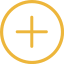 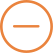 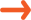 Demanda Efetiva
Desemprego
Inflação
A revolução Keynesiana
Paradoxo da parcimônia
Poupança  X Investimento
Antes: Poupança fundamental para chegar ao pleno emprego
Poupança
Demanda
Produção
I. na capacidade produtiva
Keynes: Demanda determina a renda, poupança reduz capacidade produtiva porque reduz a demanda
Poupança
Demanda
Produção
*Se produção diminui, a renda diminui e o emprego diminui
A revolução Keynesiana
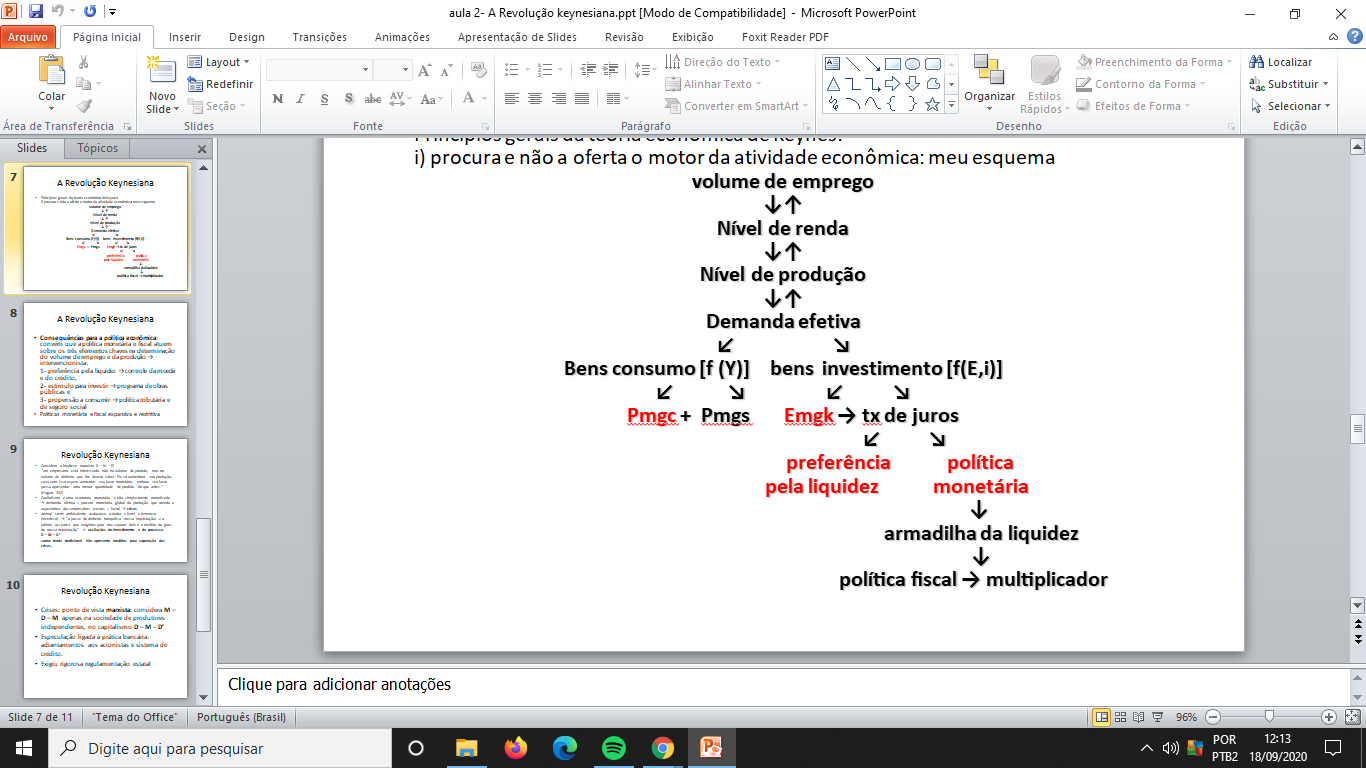 A revolução Keynesiana
Se importa com o nível de emprego
O que determina o Nível de emprego ? O nível de Produção
O que determina o nível de produção? O nível de demanda efetiva
O que determina a demanda efetiva? O Consumo e o Investimento
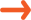 Consumo
Investimento
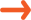 I = f (E, i)
E: Expectativa de retorno ( Eficiência marginal do Capital - TIR)
i: Taxa de juros
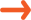 C = f (Y)
PMg c <=1
+ Estável
Desigualdade: Pmg C dos mais pobres é mais próximo de 1
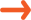 Depende da preferencia pela liquidez ( transação, especulação, precaução
Quantia de moeda ( política monetária)
*Decisão de investimento depende da comparação entre E e i
A revolução Keynesiana
Situação da armadilha da liquidez
Baixa taxa de juros
Tenderia a elevar I (Emg K> i)
Armadilha da liquidez: Não aumenta o I
Motivos de não elevar o Investimento:
Expectativas - Não há boas expectativas
Crises, insegurança.....
Solução: Política fiscal ( G)
Por que? Gastos do Gov tem efeito multiplicador
Geração de emprego = Aumenta demanda = aumenta a produção = gera empregos.....
Resultados
Importância da atuação do Estado
Políticas econômicas
Politica monetária e Fiscal
Estado atuar na promoção do emprego
Elementos chaves:
Preferência pela liquidez ( Política monetária pode controlar a  Oferta de moeda e de crédito para estimular a economia)
Estímulo ao Investimento
PMg C - política de renda voltada ao consumo ( T (-))
Políticas expansionista e restritivas
Considerações
Considera o animal spirit
Pessoas são audaciosas  e temerosas
tx de juros como premio ao risco de perder a liquidez
Ponto de vista marxista
D- M- D'  -> Lucro
Dinamicidade da economia
Economia propensa a crises :  devido a 2 males intrínsecos
Má distribuição da renda
Desemprego
Ligados a especulação financeira - Ação dos agentes bancários p/ aumentar tx de juros,; adiantamentos, créditos...
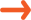 Necessidade de regulamentação do estado
Questões - Pontos chaves
Principio da Demanda efetiva ( Como uma variável interfere em outra - D - P - Emprego)
Composição da demanda efetiva ( C + I )
Decisão de Investimento
Eficiência Marginal do capital
Taxa de juros
Mecanismos de Formação da tx de juros ( demanda por moeda e preferencia da liquidez)
Armadilha da liquidez
Políticas do governo - Monetária (influen. i) , fiscal ( G, tributos)
Questionário semanal
Relação entre I, i e Emg K
Explicar a situação brasileira atual, considerando a baixa taxa de juros e a realidade do nível Investimento, caracterização do cenário atual , causas e possíveis caminhos com base na teoria de Keynes
Trabalho em Grupo e Seminário
REVISÕES